Titration schwacher Säuren und Basen
Zur quantitativen Bestimmung der Stoffmengenkonzentration einer wässrigen Lösung einer schwachen Säure bzw. einer wässrigen Lösung einer schwachen Base wird ebenfalls eine Titration durchgeführt. Als Maßlösung wird auch hier die wässrige Lösung einer starken Base bzw. die wässrige Lösung einer starken Säure verwendet.

Bsp.: Titration einer Ethansäure- Lösung (Essigsäure-Lösung) mit Natronlauge.
1
Zur Erinnerung: Säure-Base-Titration
Grundlage: Neutralisationsreaktion





z. B. Titration von Salzsäure (saure Lösung von Chlorwasserstoff) und Natronlauge
Protonenübertragung
Prinzip der Säure-Base-Titration
3
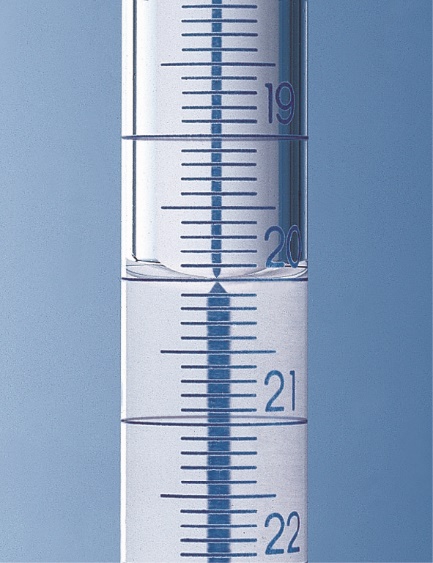 SE: Aufnahme einer Titrationskurve (1)
© BRAND GMBH + CO KG
Nutzung mit freundlicher Genehmigung BRAND GMBH + CO KG
Grafik erstellt mit ACD ChemSketch unter Verwendung der PIN-Laborgeräte-Bibliothek 
von Dr. Thomas Epple
4
SE: Aufnahme einer Titrationskurve (2)
Vorbereitung des Messwerterfassungssystems

Durch Tippen auf die Anzeige BETRIEBSART ins Menü DATENERFASSUNG
Im Menü DATENERFASSUNG
	 Betriebsart: ZEIT BASIERT auswählen
	 Rate: 4 eingeben
	 Dauer: 600 s eingeben
	 Mit OK bestätigen

Durch Tippen auf das GRAPHSYMBOL in der Menüleiste auf die GRAPHANZEIGE wechseln
Im Menü GRAPH – GRAPHOPTIONEN
	 MANUELL auswählen
	 Links: 0 eingeben
	 Rechts: 600 eingeben
	 Y-Achse – Oben: 14 eingeben
	 Y-Achse – Unten: 0 eingeben
	 Mit OK bestätigen
5
SE: Aufnahme einer Titrationskurve (3)
Durchführung der Messung [ACHTUNG SCHUTZBRILLE!]

Laborrührer einschalten (angemessene Geschwindigkeit!).
In der GRAPHANZEIGE unten links die Messwerterfassung durch Tippen auf das STARTSYMBOL (grüner Pfeil) beginnen.
Den Hahn der Bürette vorsichtig öffnen, dass ein gleichmäßiges Zutropfen gewährleistet ist. Die Tropfgeschwindigkeit ist zu Beginn der Messung möglichst zügig auf konstante ca. 2 Tropfen pro Sekunde einzustellen.
Beobachten Sie den Verlauf des Graphen auf dem Bildschirm.
Beenden Sie die Messung erst, wenn der Graph einen ausreichenden Bereich abbildet (er sollte ungefähr punktsymmetrisch aussehen).
	 Unten links die Messwerterfassung durch Tippen auf das STOPSYMBOL 	(rotes Quadrat) beenden.
	 Den Hahn an der Bürette schließen.
	 Den Laborrührer ausschalten.
6
SE: Aufnahme einer Titrationskurve (4)
14
pH
7
0
7
Vergleichende Betrachtung Titrationskurven
Salzsäure mit Natronlauge
Ethansäure mit Natronlauge
8
Titration einer starken Säure mit einer starken Base(hier: Salzsäure titriert mit Natronlauge)
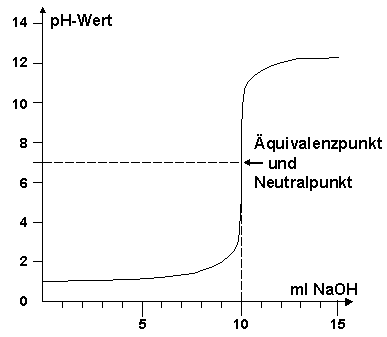 Quelle: Quelle: https://www2.chemie.uni-erlangen.de/projects/vsc/chemie-mediziner-neu/saeuren/stark_titration.html
Nutzung mit freundlicher Genehmigung Prof. Dr. Johann Gasteiger, Friedrich-Alexander-Universität Erlangen-Nürnberg
9
Titration einer schwachen Säure mit einer starken Base (hier: Essigsäure titriert mit Natronlauge)
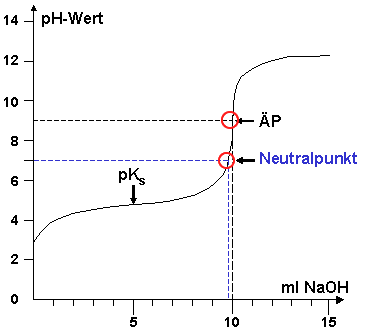 Quelle: https://www2.chemie.uni-erlangen.de/projects/vsc/chemie-mediziner-neu/saeuren/schwach_titration.html
Nutzung mit freundlicher Genehmigung Prof. Dr. Johann Gasteiger, Friedrich-Alexander-Universität Erlangen-Nürnberg
10
Fragen zur Titrationskurve einer schwachen Säure
11
zu Frage 3) (I)
12
zu Frage 3) (II)
13
zu Frage 3) (III)
Neutralpunkt
Äquivalenzpunkt
Neutralpunkt
14
Titration einer schwachen Säure mit einer starken Base (hier: Essigsäure titriert mit Natronlauge)
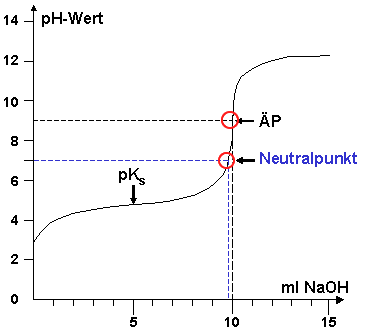 Quelle: https://www2.chemie.uni-erlangen.de/projects/vsc/chemie-mediziner-neu/saeuren/schwach_titration.html
Nutzung mit freundlicher Genehmigung Prof. Dr. Johann Gasteiger, Friedrich-Alexander-Universität Erlangen-Nürnberg
15
Durchführung in der Praxis
Verwendung eines geeigneten Indikators zur schnellen Bestimmung des Äquivalenzpunktes („Umschlagpunkt des Indikators“).
Man titriert nur bis zum Äquivalenz- bzw. Umschlagpunkt.

Vorgaben:
Stoffmengenkonzentration der zuzutropfenden Maßlösung
Volumen der Probe mit unbekannter Stoffmengenkonzentration

Messung:
Volumen der zugetropften Maßlösung
Ermittlung durch Notieren des Start- und 
Endwertes auf der Bürette

Berechnung:
Stoffmengenkonzentration der Probe
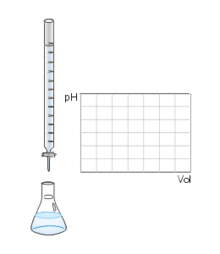 Quelle (gemeinfrei) : https://de.wikipedia.org/wiki/S%C3%A4ure-Base-Titration#/media/Datei:Titolazione.gif
16
Umschlagbereiche verschiedener Indikatoren
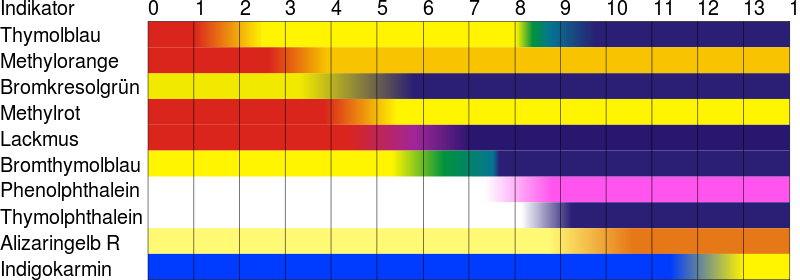 Quelle: (gemeinfrei) https://upload.wikimedia.org/wikipedia/commons/9/9c/S%C3%A4uren_und_Laugen_-_Farbspektrum_verschiedener_Indikatoren.svg
17
Titration einer Ethansäureprobe mit Natronlauge
18
Auswerteformel für die Titration einer schwachen Säure mit einer starken Base
19